Chapter 5 – Writing a Program
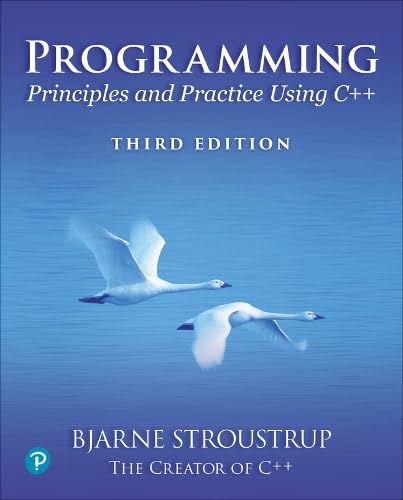 Programming is understanding.
– Kristen Nygaard
Abstract
This lecture and the next describe the process of designing a program through the example of a simple “desk calculator.”
Stroustrup/Programming/2024/Chapter5
2
Overview
Some thoughts on software development
The idea of a calculator
Using a grammar
Expression evaluation
Program organization
Stroustrup/Programming/2024/Chapter5
3
Building a program
Analysis
Refine our understanding of the problem
Think of the final use of our program
Design
Create an overall structure for the program
Implementation
Write code
Debug
Test
Go through these stages repeatedly
Stroustrup/Programming/2024/Chapter5
4
Writing a program: Strategy
What is the problem to be solved?
Is the problem statement clear?
Is the problem manageable, given the time, skills, and tools available?
Try breaking it into manageable parts
Do we know of any tools, libraries, etc. string, that might help?
Yes, even this early: iostreams, vector, etc.
Build a small, limited version solving a key part of the problem
To bring out problems in our understanding, ideas, or tools
Possibly change the details of the problem statement to make it manageable
If that doesn’t work
Throw away the first version and make another limited version
Keep doing that until we find a version that we’re happy with
Build a full-scale solution
Ideally by using part of your initial version
Stroustrup/Programming/2024/Chapter5
5
Programming is also a practical still
We learn by example
Not by just seeing explanations of principles
Not just by understanding programming language rules
The more and the more varied examples the better
You won’t get it right the first time
“You can’t learn to ride a bike from a correspondence course”
You can’t learn it all at once
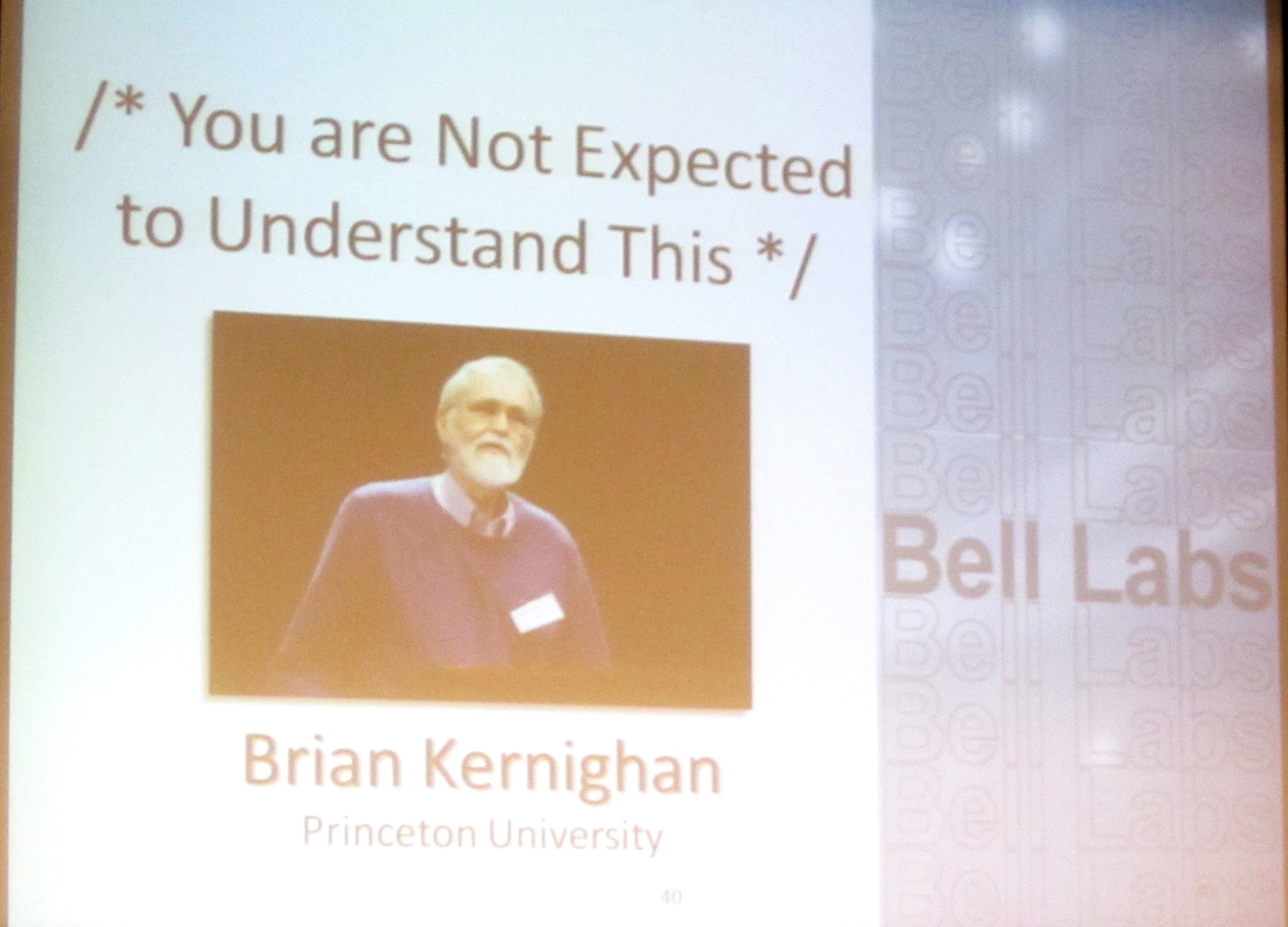 Stroustrup/Programming/2024/Chapter5
6
[Speaker Notes: Not *all* of this. A famous quote in the original Unix source code. You can’t understand everything – certainly not at first and in detail.
BWK giving a memorial lecture for Dennis Ritchie, the designer of the C programming language.]
Writing a program: Example
I’ll build a program in stages, making lot of  “typical mistakes” along the way
Even experienced programmers make mistakes
Lots of mistakes; it’s a necessary part of learning
Designing a good program is genuinely difficult
It’s often faster to let the compiler detect gross mistakes than to try to get every detail right the first time
Concentrate on the important design choices
Building a simple, incomplete version allows us to experiment and get feedback
Good programs are “grown”
Stroustrup/Programming/2024/Chapter5
7
A simple calculator
Given expressions as input from the keyboard, evaluate them and write out the resulting value
For example:
Expression: 2+2
Result: 4
Expression: 2+2*3
Result: 8
Expression: 2+3-25/5
Result: 0

Let’s refine this a bit more …
Stroustrup/Programming/2024/Chapter5
8
Pseudo Code
A first idea:

int main()	 
{
	variables	
	while (get a line) {			// what’s a line?
		analyze the expression		// what does that mean?
		evaluate the expression
		print the result
	}
}
How do we represent 45+5/7 as data?
How do we find 45   +   5     /    and   7   in an input string?
How do we make sure that 45+5/7 means 45+(5/7) rather than (45+5)/7?
Should we allow floating-point numbers (sure!)
Can we have variables?   v=7; m=9; v*m (later)
Stroustrup/Programming/2024/Chapter5
9
A simple calculator
Wait!
We are just about to reinvent the wheel!
Read Chapter 5 for more examples of dead-end approaches
What would the experts do?
Computers have been evaluating expressions for 50+ years
There has  to be a solution!
What did  the experts do?
Reading is good for you
Asking more experienced friends/colleagues can be far more effective, pleasant, and time-effective than slogging along on your own
“Don’t re-invent the wheel”
Stroustrup/Programming/2024/Chapter5
10
experts usually write a grammar
Expression :
	Term
	Expression ‘+’ Term 		e.g., 1+2,   (1-2)+3,   2*3+1
	Expression ‘-’ Term
Term :
	Primary
	Term ‘*’ Primary 		 e.g., 1*2,   (1-2)*3.5
	Term ‘/’ Primary
	Term ‘%’ Primary
Primary :
	Number			 e.g., 1,   3.5
	‘(‘ Expression ‘)’		e.g., (1+2*3)
Number :
	floating-point literal		e.g., 3.14, 0.274e1, or 42 – as defined for C++

A program is built out of Tokens (e.g., numbers and operators).
Stroustrup/Programming/2024/Chapter5
11
[Speaker Notes: A program is built out of Tokens (e.g., numbers and operators).]
A side trip: Grammars
What’s a grammar?  
A set of  (syntax) rules for expressions.
The rules say how to analyze (“parse”) an expression.
Some rules seem hard-wired into our brains
Example, you know what this means:
2*3+4/2
birds fly but fish swim
You know that this is wrong:
2 * + 3 4/2
fly birds fish but swim
How can we teach what we know to a computer?
Why is it right/wrong?
How do we know?
Stroustrup/Programming/2024/Chapter5
12
Grammars – “English”
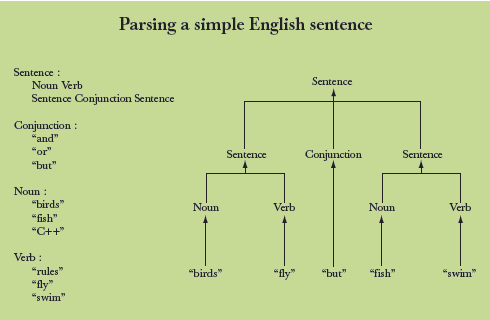 Stroustrup/Programming/2024/Chapter5
13
Grammars - expression
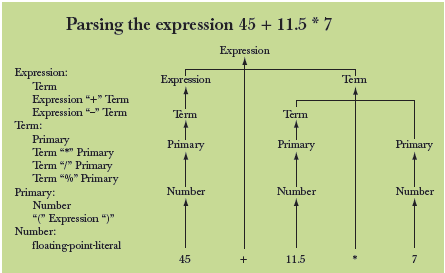 Stroustrup/Programming/2024/Chapter5
14
Functions for parsing
We need functions to match the grammar rules

get()	// read characters and compose tokens; calls cin for input

expression()	// deal with + and –; calls term() and get()

term()	// deal with *, /, and %; calls primary() and get()

primary()	// deal with numbers and parentheses; calls expression() and get()

Note: each function deals with a specific part of an expression and leaves
everything else to other functions – this radically simplifies each function.

Analogy: a group of people can deal with a complex problem by each person
handling only problems in his/her own specialty, leaving the rest for colleagues.
Stroustrup/Programming/2024/Chapter5
15
Function Return Types
What should the parser functions return? 
How about the result?


Token get_token();	// read characters and compose tokens; 	return a Token
double expression();	// deal with + and –;		return the sum (or difference)
double term();	// deal with *, /, and %; 			return the product (or …)
double primary();	// deal with numbers and parentheses;	return the value


What is a Token?
Stroustrup/Programming/2024/Chapter5
16
What is a token?
number
+
4.5
We want to see input as a stream of tokens
We read characters 1 + 4*(4.5-6)   (That’s 13 characters incl. 2 spaces)
9 tokens in that expression: 1   +   4   *   (   4.5   -   6   )
6 kinds of tokens in that expression: number    +    *    (    -    )
We want each token to have two parts
A “kind”; e.g., number
A value; e.g., 4
We need a type to represent this “Token” idea
We’ll build that in the next lecture, but for now:
get_token() gives us the next token from input
t.kind gives us the kind of the token
t.value gives us the value of the token
Stroustrup/Programming/2024/Chapter5
17
Dealing with + and -
Expression:
	Term
	Expression '+' Term
	Expression '-' Term
double expression()	// read and evaluate: 1   1+2.5   1+2+3.14  etc.
{
	double left = term(); 			// get the Term; every Expression starts with a Term

	while (true) {
		Token t = get_token();		// get the next token…
		switch (t.kind) {			// … and do the right thing with it
		case '+':	    left += term(); break;
		case '-':	    left -= term(); break;
		default:	    return left;		// return the value of the expression
		}
	}
}
Stroustrup/Programming/2024/Chapter5
18
Dealing with *, /, and %
Term :
	Primary
	Term ‘*’ Primary 	
	Term ‘/’ Primary
	Term ‘%’ Primary
double term()	// exactly like expression(), but for *, /, and  %
{
	double left = primary(); 		// get the Primary
	while (true) {
		Token t = get_token();		// get the next Token…
		switch (t.kind) {	
		case '*':	    left *= primary(); break;
		case '/':	    left /= primary(); break;
		case '%':   left %= primary(); break;	// Oops: doesn’t compile
						// % isn’t defined for floating-point numbers
		default:	    return left;		// return the value
		}
	}
}
Stroustrup/Programming/2024/Chapter5
19
Dealing with * and /
Term :
	Primary
	Term ‘*’ Primary 	
	Term ‘/’ Primary
double term()	// exactly like expression(), but for *, and /
{
	double left = primary(); 		// get the Primary
	while (true) {
		Token t = get_token();		// get the next Token
		switch (t.kind) {	
		case '*':	    left *= primary(); break;
		case '/':	    left /= primary(); break;
		default:	    return left;		// return the value
		}
	}
}
Stroustrup/Programming/2024/Chapter5
20
Dealing with divide by 0
Term :
	Primary
	Term ‘*’ Primary 	
	Term ‘/’ Primary
double term()	// exactly like expression(), but for * and  /
{
		// …
		case '/':
		 {	double d = primary();
			if  (d==0)
				error("divide by zero");
			left /= d;
			break;
		  }
		// …
}

Note: when you want to define a value in a case, you need to use a block
Stroustrup/Programming/2024/Chapter5
21
Dealing with numbers and parentheses
double primary()	// Number or ‘(‘ Expression ‘)’
{
	Token t = get_token();
	switch (t.kind) {
	case '(':			       // handle ‘(’expression ‘)’
	 {	double d = expression();
		t = get_token();
		if (t.kind != ')') error("')' expected");
		return d;
	 }
	case '8':		// we use ‘8’ to represent the “kind” of a number
		return t.value;	// return the number’s value
	default:
		error("primary expected");
	}
}
Stroustrup/Programming/2024/Chapter5
22
Program organization
Token
get_token()
error()
primary()
term()
istream
cin
>>
expression()
ostream
cout
<<
main()
Who calls whom? (note the loop)
Stroustrup/Programming/2024/Chapter5
23
The program
#include “PPP.h"

// Token stuff (explained in the next lecture)

double expression(); 		// declaration so that primary() can call expression()

double primary() { /* … */ }	// deal with numbers and parentheses
double term() { /* … */ }		// deal with * and / (pity about %)
double expression() { /* … */ }	// deal with + and –

int main() { /* … */ }		// on next slide
Stroustrup/Programming/2024/Chapter5
24
The program – main()
int main()
try {
	while (cin)
		 cout << expression() << '\n';
}
catch (runtime_error& e) {
	cerr << e.what() << '\n'; 
	return 1;
}
catch (…) {
	cerr << "exception \n";
	return 2;
}
Stroustrup/Programming/2024/Chapter5
25
A mystery
2
 
3
4
2			an answer
5+6
5			an answer
X
Bad token		an answer (finally, an expected answer)
Stroustrup/Programming/2024/Chapter5
26
A mystery
Expect “mysteries”
Your first try rarely works as expected
That’s normal and to be expected
Even for experienced programmers	
If it looks as if it works be suspicious
And test a bit more
Now comes the debugging
Finding out why the program misbehaves
And don’t expect your second try to work either
Stroustrup/Programming/2024/Chapter5
27
A mystery
1 2 3 4+5 6+7 8+9 10 11 12
1			an answer
4			an answer
6			an answer
8			an answer
10			an answer

Aha! Our program “eats” two out of three input tokens
How come?
Let’s have a look at expression()
Stroustrup/Programming/2024/Chapter5
28
Dealing with + and -
Expression:
	Term
	Expression ‘+’ Term
	Expression ‘-’ Term
double expression()	// read and evaluate: 1   1+2.5   1+2+3.14  etc.
{
	double left = term(); 			// get the Term
	while (true) {
		Token t = get_token();		// get the next token…
		switch (t.kind) {			// … and do the right thing with it
		case '+’:	left += term(); break;
		case '-':	    	left -= term(); break;
		default:	    	return left;		// <<< doesn’t use “next token”
		}
	}
}
Stroustrup/Programming/2024/Chapter5
29
Dealing with + and -
So, we need a way to “put back” a token!
Put back into what?
“the input,” of course: we need an input stream of tokens, a “token stream”
double expression()	// deal with + and -
{
	double left = term(); 	
	while (true) {
		Token t = ts.get();	     // get the next token from a “token stream”
		switch (t.kind) {		
		case '+':	left += term(); break;
		case '-':	    	left -= term(); break;
		default:	    	ts.putback(t); 	// put the unused token back
			    	return left;
		}
	}
}
Stroustrup/Programming/2024/Chapter5
30
Dealing with * and /
Now make the same change to term()
double term()	// deal with * and  /
{
	double left = primary(); 		
	while (true) {
		Token t = ts.get();	// get the next Token from input
		switch (t.kind) {	
		case '*’:	// deal with *
		case '/’:		// deal with /
		default:
			ts.putback(t);	// put unused token back into input stream
			return left;
		}
	}
}
Stroustrup/Programming/2024/Chapter5
31
The program
It “sort of works”
That’s not bad for a first try
Well, second try
Well, really, the fourth try; see the book
But “sort of works” is not good enough
When the program “sort of works” is when the work (and fun) really start
Now we can get feedback!
Stroustrup/Programming/2024/Chapter5
32
Another mystery
2 3 4 2+3 2*3
2			an answer
3			an answer
4			an answer
5			an answer

What! No “6” ?
The program looks ahead one token
It’s waiting for the user
So, we introduce a “print result” command
While we’re at it, we also introduce a “quit” command
Stroustrup/Programming/2024/Chapter5
33
The main() program
int main()
{
	double val = 0;
	while (cin) {
		Token t = ts.get();		// rather than get_token()
		if (t.kind == 'q’) 			// ‘q’ for “quit”
			break;	
		if (t.kind == ';')			// ‘;’ for “print now”
			cout <<  val << '\n';	// print result
		else
			ts. putback(t);		// put a token back into the input stream
		val = expression();		// evaluate
	}
}
// … exception handling …
Stroustrup/Programming/2024/Chapter5
34
Now the calculator is minimally useful
2;
2			an answer
2+3;
5			an answer
3+4*5;
23			an answer
q
Stroustrup/Programming/2024/Chapter5
35
Next lecture
Completing a program
Tokens
Recovering from errors
Cleaning up the code
Code review
Testing
Stroustrup/Programming/2024/Chapter5
36